10 Park TerraceApplication to Maintain Trees
Houses (9 & 10)
Tree 2
Beech Tree
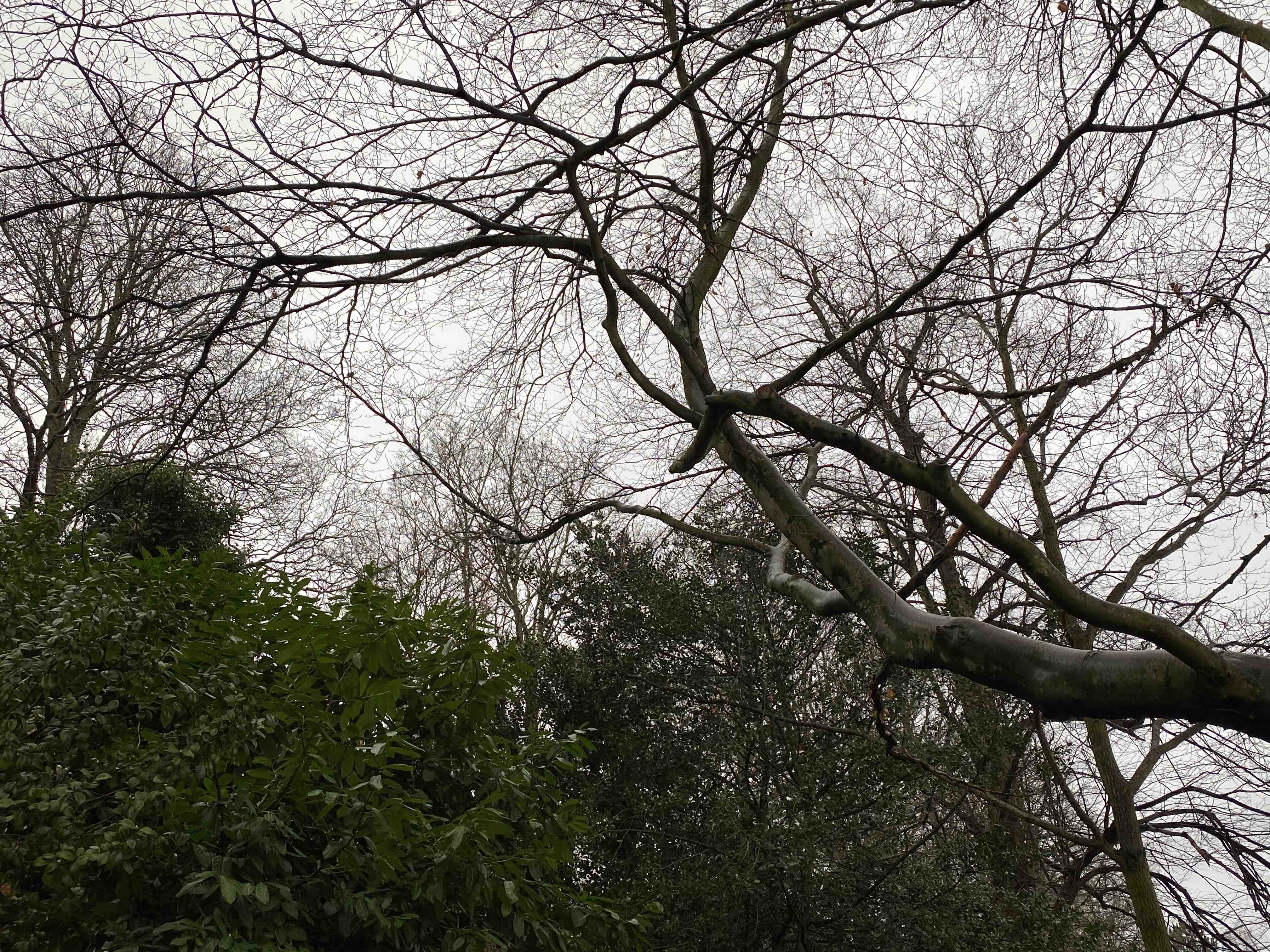 Beech Tree
1)  Remove these two branches as they now interfere with the laurel bush below it.  The positions to cut are shown with yellow circles
2)  Crown lift to 4M from ground (road) level
Tree 2
Crown lift to 4M height from level of garden, i.e. base of tree as they are now encroaching on nearby trees and reducing light into garden